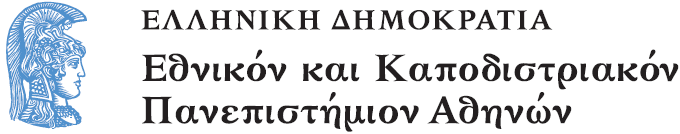 Morphologie
Lehreinheit 1: Γενική Εισαγωγή, Μόρφημα, Είδη Μορφημάτων 

Dr. Christina Alexandris 
Nationale Universität Athen
Deutsche Sprache und Literatur
Morpheme 1/2:
Morpheme: “kleinste bedeutungstragende Elemente der Sprache, die als phonologisch-semantische Basiselemente nicht mehr in kleinere Elemente zerlegt werden” 
Bussmann, H.  (1990): Lexicon der Sprachwissenschaft, Stuttgart: Alfred Kroener.
Morpheme 2/2:
Hund+e 
Morphem 1 = Hund
Morphem 2 = e
ge+stand+en
Morphem 1 = stand
Morphem 2 = en
Morphem 2 = ge
grün-lich
Morphem 1 = grün
Morphem 2 = lich
Lexikalische Morpheme:
Hund+e 
Morphem 1 = Hund = Lexikalisches Morphem 
Morphem 2 = e
ge+stand+en
Morphem 1 = stand = Lexikalisches Morphem 
Morphem 2 = en
Morphem 2 = ge
grün-lich
Morphem 1 = grün = Lexikalisches Morphem 
Morphem 2 = lich
Grammatische Morpheme:
Hund+e 
Morphem 1 = Hund
Morphem 2 = e = Grammatisches Morphem
ge+stand+en
Morphem 1 = stand
Morphem 2 = en = Grammatisches Morphem
Morphem 2 = ge = Grammatisches Morphem
grün-lich
Morphem 1 = grün
Morphem 2 = lich = Grammatisches Morphem
Freie Morpheme:
Hund+e 
Morphem 1 = Hund  = freies Morphem 
Morphem 2 = e
ge+stand+en
Morphem 1 = stand = freies Morphem 
Morphem 2 = en
Morphem 2 = ge
grün-lich
Morphem 1 = grün = freies Morphem 
Morphem 2 = lich
Gebundene Morpheme:
Hund+e 
Morphem 1 = Hund
Morphem 2 = e = gebundenes Morphem 
ge+stand+en
Morphem 1 = stand
Morphem 2 = en = gebundenes Morphem 
Morphem 2 = ge = gebundenes Morphem 
grün-lich
Morphem 1 = grün
Morphem 2 = lich = gebundenes Morphem
Diskontinuierliche Morpheme
ge+stand+en
Morphem 1 = stand = lexikalische Bedeutung
Morphem 2 = en = grammatische Bedeutung: Perfekt
Morphem 2 = ge = grammatische Bedeutung: Perfekt
Morphem 2 = en + Morphem 2 = ge  bilden Perfekt 
Morphem 2 = en + Morphem 2 = ge 
= Diskontinuierliche  Morpheme 
Die (grammatische) Bedeutung in mehr als 1 Morphem verteilt : = 
Diskontinuierliches Morphem
Τέλος Ενότητας
Χρηματοδότηση
Το παρόν εκπαιδευτικό υλικό έχει αναπτυχθεί στo πλαίσιo του εκπαιδευτικού έργου του διδάσκοντα.
Το έργο «Ανοικτά Ακαδημαϊκά Μαθήματα στο Πανεπιστήμιο Αθηνών» έχει χρηματοδοτήσει μόνο την αναδιαμόρφωση του εκπαιδευτικού υλικού. 
Το έργο υλοποιείται στο πλαίσιο του Επιχειρησιακού Προγράμματος «Εκπαίδευση και Δια Βίου Μάθηση» και συγχρηματοδοτείται από την Ευρωπαϊκή Ένωση (Ευρωπαϊκό Κοινωνικό Ταμείο) και από εθνικούς πόρους.
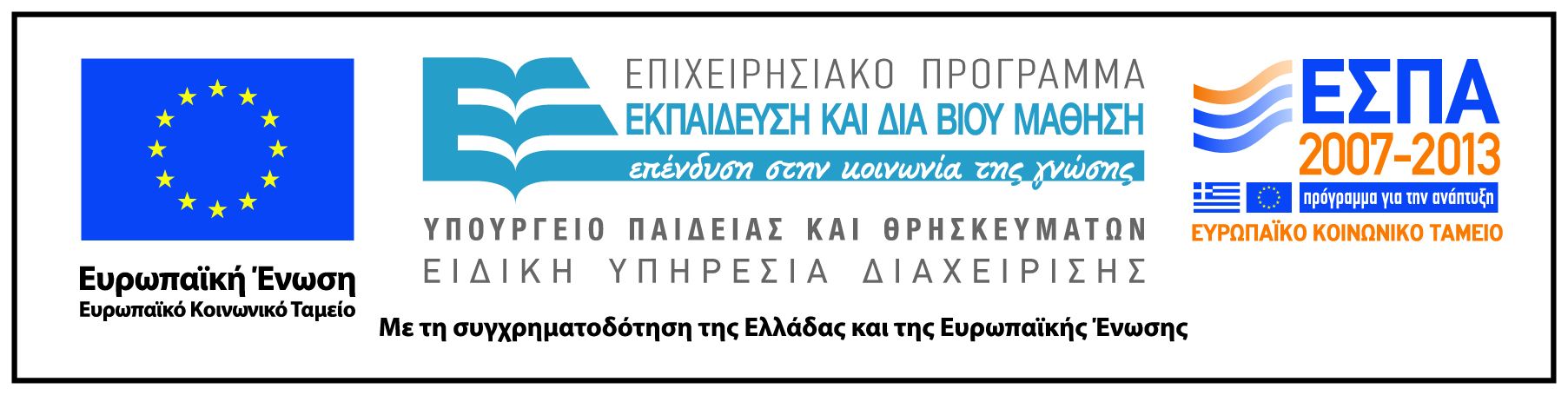 Σημειώματα
Σημείωμα Ιστορικού Εκδόσεων Έργου
Το παρόν έργο αποτελεί την έκδοση 1.0.
Σημείωμα Αναφοράς
Copyright Εθνικόν και Καποδιστριακόν Πανεπιστήμιον Αθηνών, Χριστίνα Αλεξανδρή. «Μορφολογία. Γενική Εισαγωγή, Μόρφημα, Είδη Μορφημάτων». Έκδοση: 1.0. Αθήνα 2015. Διαθέσιμο από τη δικτυακή διεύθυνση:  
http://eclass.uoa.gr/courses/GS157/
Σημείωμα Αδειοδότησης
Το παρόν υλικό διατίθεται με τους όρους της άδειας χρήσης Creative Commons Αναφορά, Μη Εμπορική Χρήση Παρόμοια Διανομή 4.0 [1] ή μεταγενέστερη, Διεθνής Έκδοση.   Εξαιρούνται τα αυτοτελή έργα τρίτων π.χ. φωτογραφίες, διαγράμματα κ.λ.π.,  τα οποία εμπεριέχονται σε αυτό και τα οποία αναφέρονται μαζί με τους όρους χρήσης τους στο «Σημείωμα Χρήσης Έργων Τρίτων».
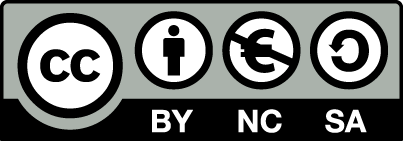 [1] http://creativecommons.org/licenses/by-nc-sa/4.0/ 

Ως Μη Εμπορική ορίζεται η χρήση:
που δεν περιλαμβάνει άμεσο ή έμμεσο οικονομικό όφελος από την χρήση του έργου, για το διανομέα του έργου και αδειοδόχο
που δεν περιλαμβάνει οικονομική συναλλαγή ως προϋπόθεση για τη χρήση ή πρόσβαση στο έργο
που δεν προσπορίζει στο διανομέα του έργου και αδειοδόχο έμμεσο οικονομικό όφελος (π.χ. διαφημίσεις) από την προβολή του έργου σε διαδικτυακό τόπο

Ο δικαιούχος μπορεί να παρέχει στον αδειοδόχο ξεχωριστή άδεια να χρησιμοποιεί το έργο για εμπορική χρήση, εφόσον αυτό του ζητηθεί.
Διατήρηση Σημειωμάτων
Οποιαδήποτε αναπαραγωγή ή διασκευή του υλικού θα πρέπει να συμπεριλαμβάνει:
το Σημείωμα Αναφοράς
το Σημείωμα Αδειοδότησης
τη δήλωση Διατήρησης Σημειωμάτων
το Σημείωμα Χρήσης Έργων Τρίτων (εφόσον υπάρχει)
μαζί με τους συνοδευόμενους υπερσυνδέσμους.